KÕt nèi tri thøc víi cuéc sèng
TIÕNG VIÖT 
1
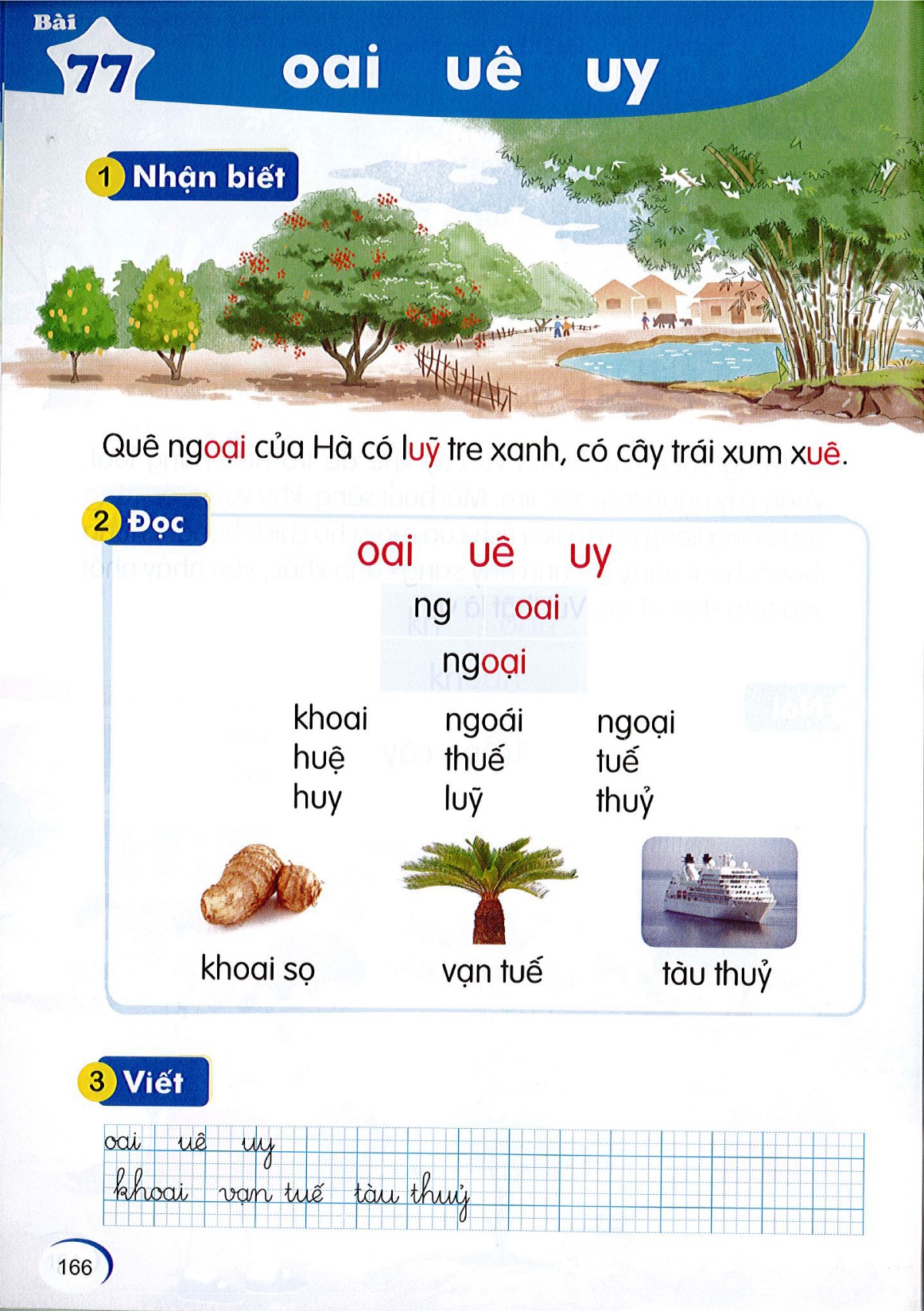 1
Nhận biết
uy
oai
Queâ ngoaïi cuûa Haø coù luõy tre xanh, coù caây traùi xum xueâ.
ueâ
Bµi
oai   ueâ   uy
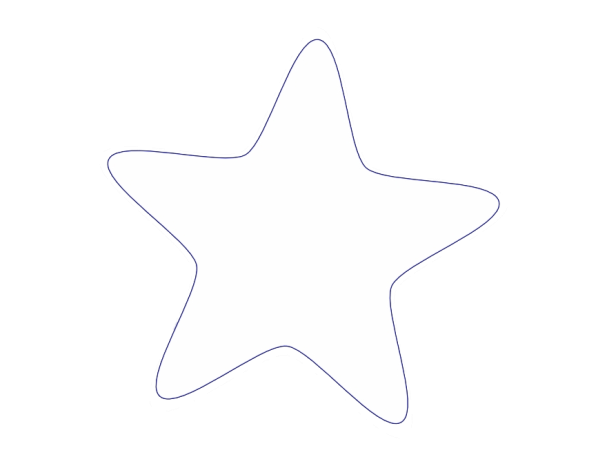 77
TIẾT 1
2
Đọc
uy
ueâ
oai
ng
oai
ngoai
●
Mình cùng thi tài!
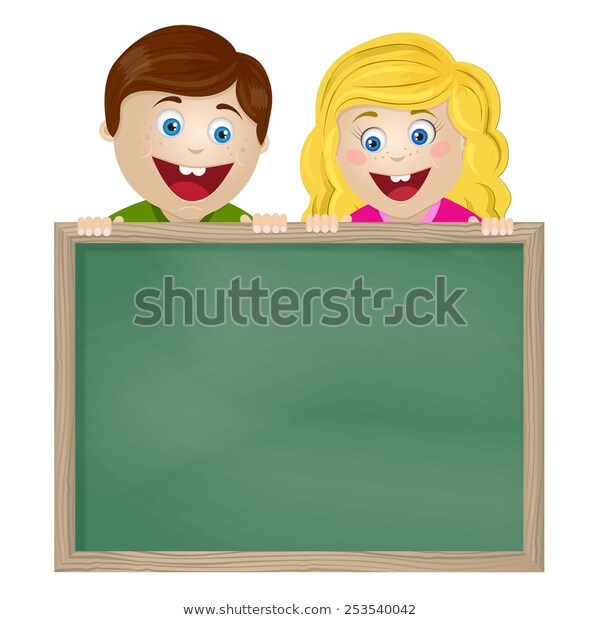 Taïo tieáng môùi coù vaàn oai, ueâ, uy
Mình cùng thi tài!
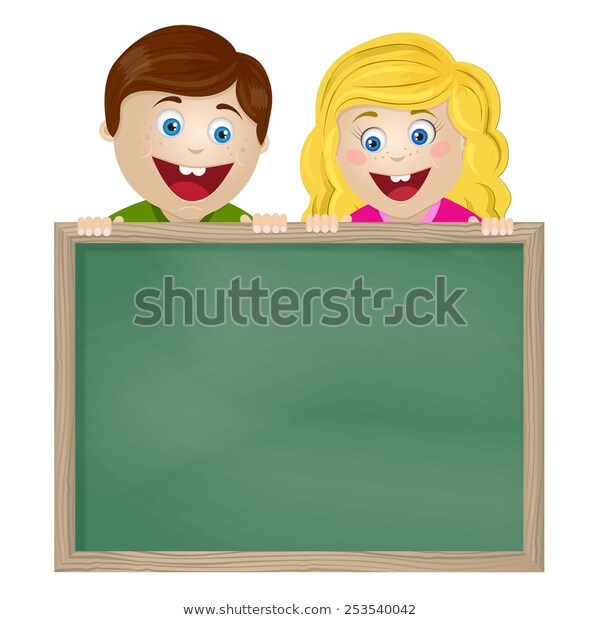 Taïo tieáng môùi coù vaàn oai, ueâ, uy
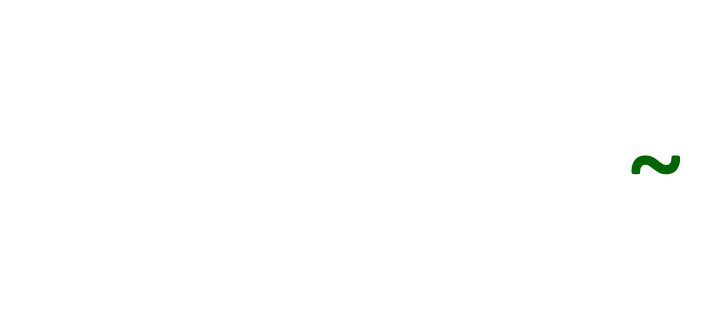 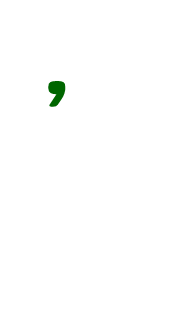 hueä
h
hueä
M:
ueä
2
Đọc
khoai        ngoaùi           ngoaïi
hueä           thueá             tueá
huy           luõy                thuûy
2
Đọc
uy
ueâ
oai
ng
oai
ngoai
●
khoai          ngoaùi           ngoaïi
hueä             thueá              tueá
huy             luõy                 thuûy
thư gi·n nhÐ!
2
Đọc
uy
ueâ
oai
ng
oai
ngoai
●
khoai          ngoaùi           ngoaïi
hueä             thueá              tueá
huy             luõy                 thuûy
Nèi ch÷ víi h×nh
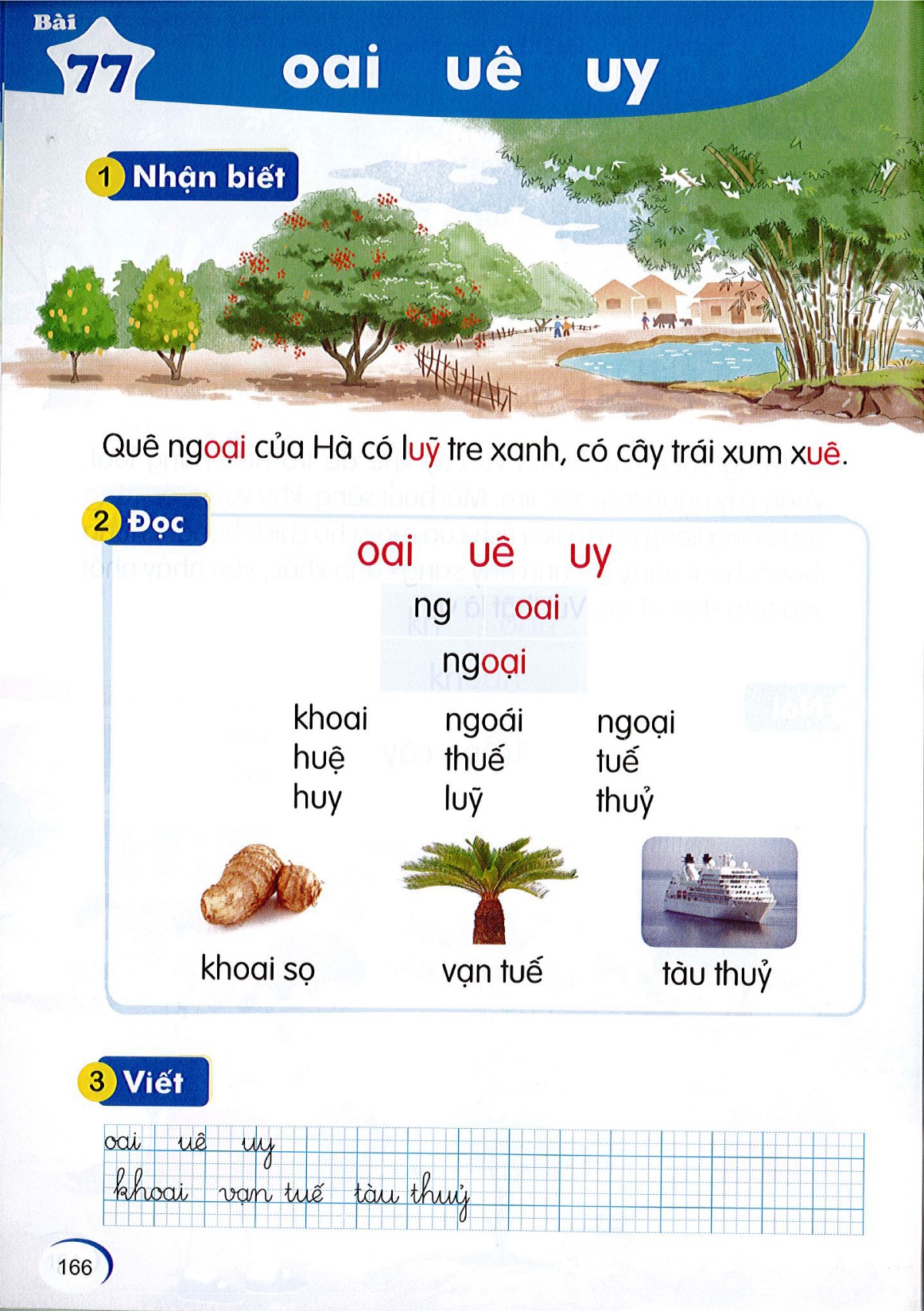 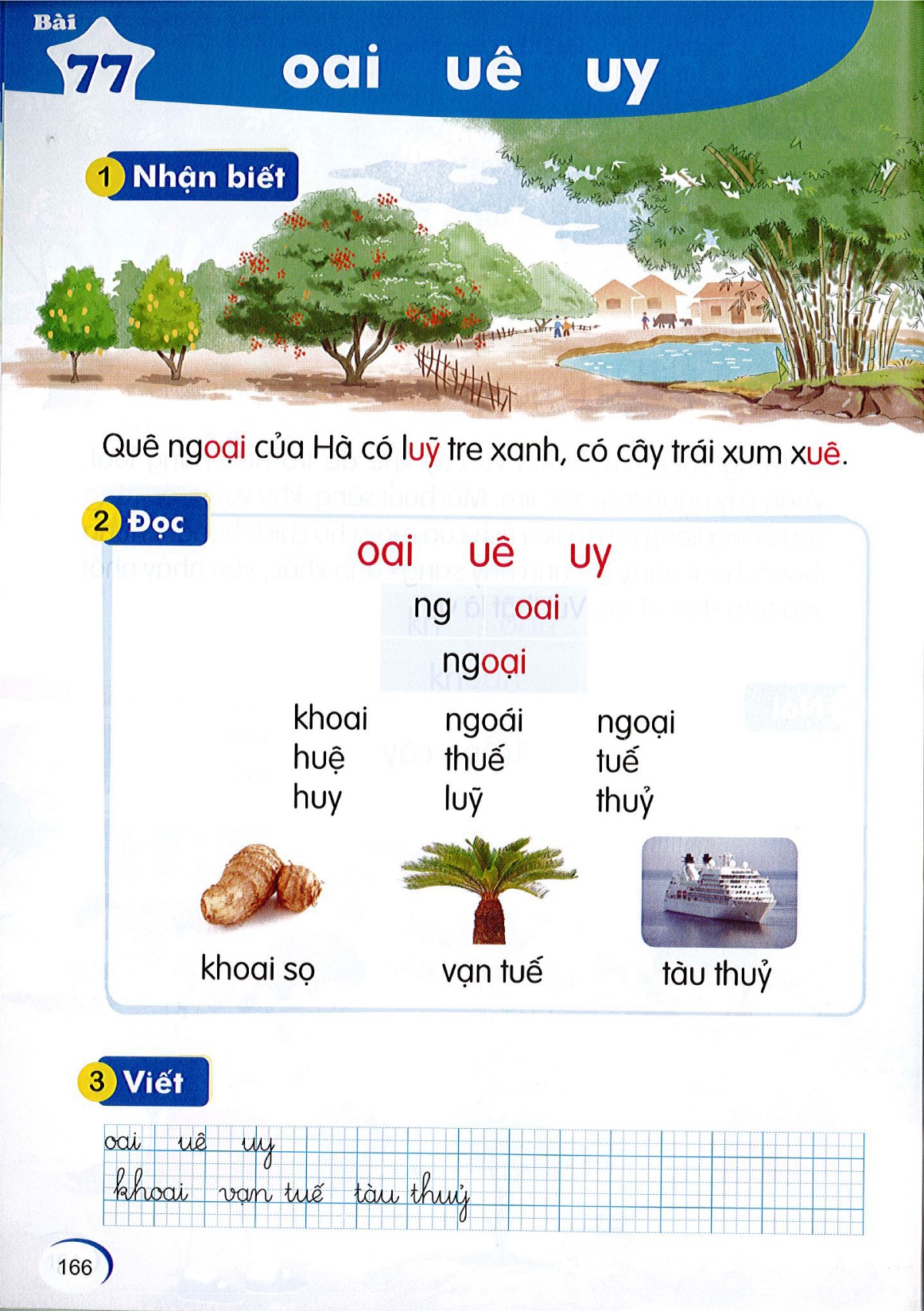 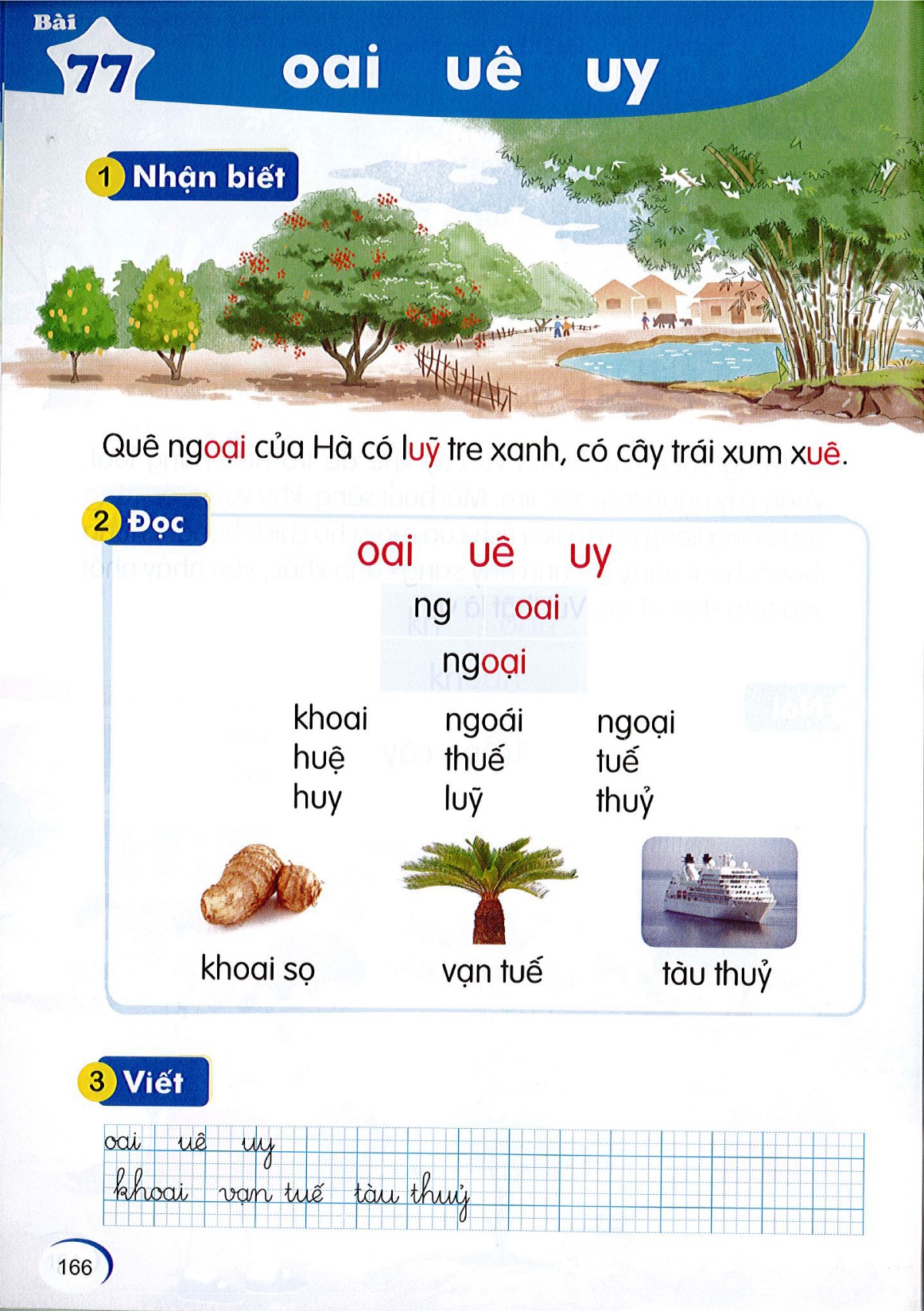 vaïn tueá
taøu thuûy
khoai soï
2
Đọc
uy
ueâ
oai
ng
oai
ngoai
●
khoai          ngoaùi           ngoaïi
hueä             thueá              tueá
huy             luõy                 thuûy
khoai soï       vaïn tueá       taøu thuûy
3
Viết
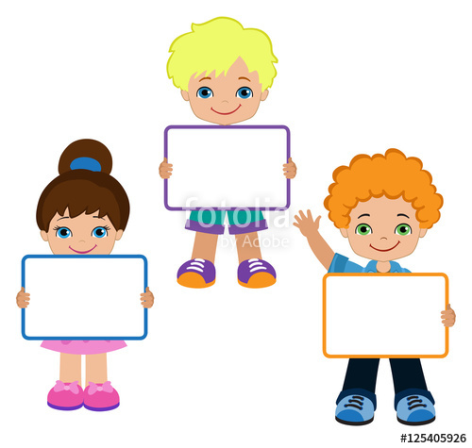 3
Viết
3
Viết
3
Viết
3
Viết bảng
ViÕt b¶ng
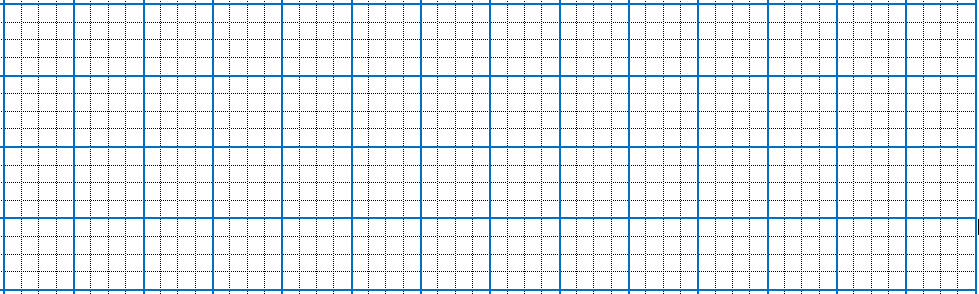 âu
au
łu
εϒ Ιễu
cΪ Ǉrâu
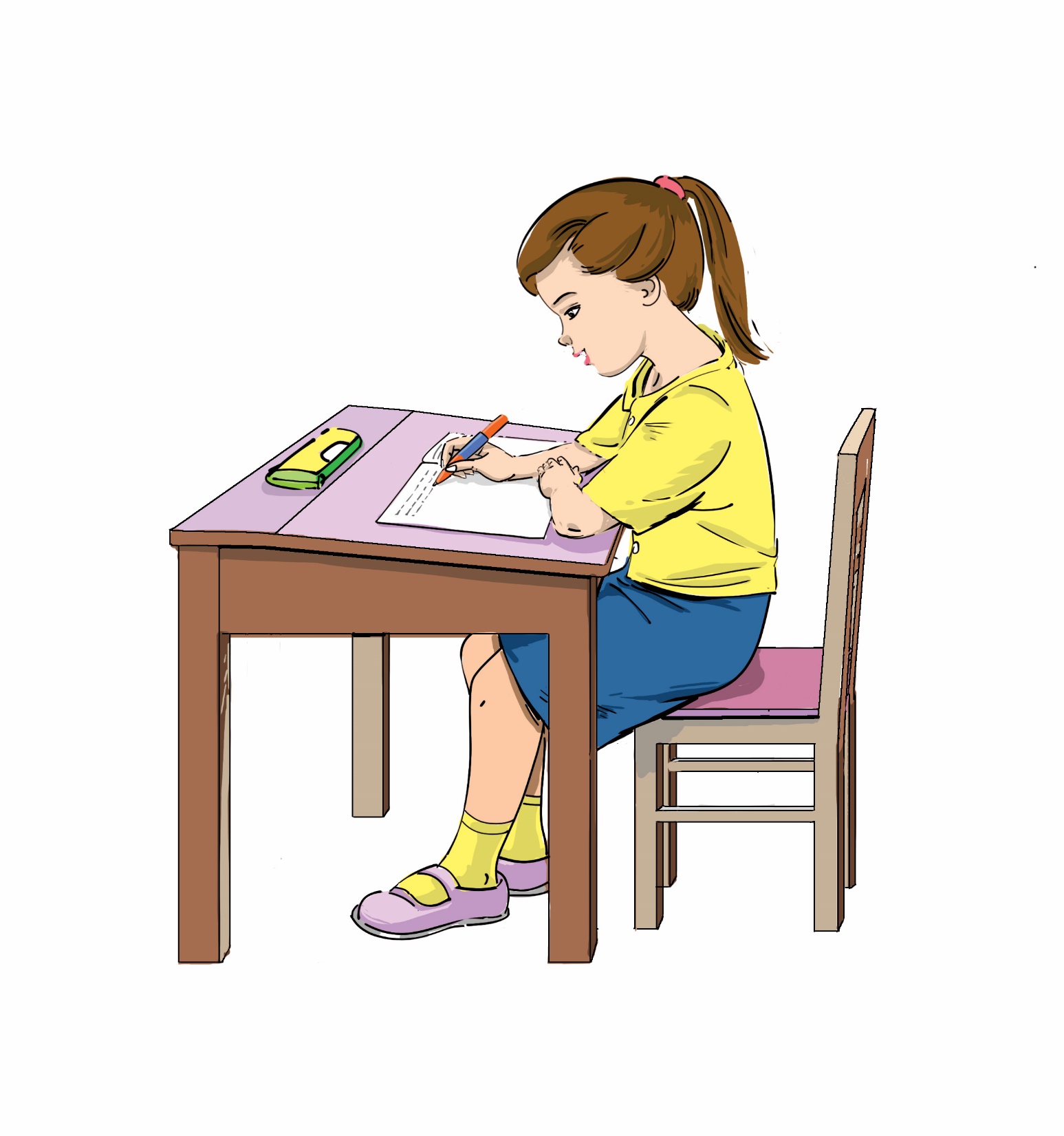 3
Viết
ViÕt b¶ng
3
Viết bảng
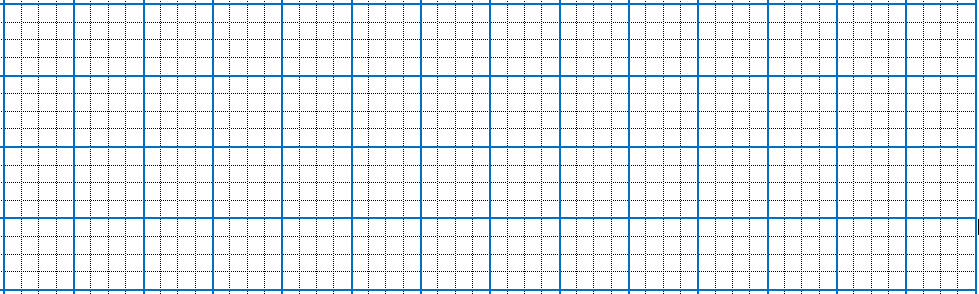 âu
au
łu
εϒ Ιễu
cΪ Ǉrâu
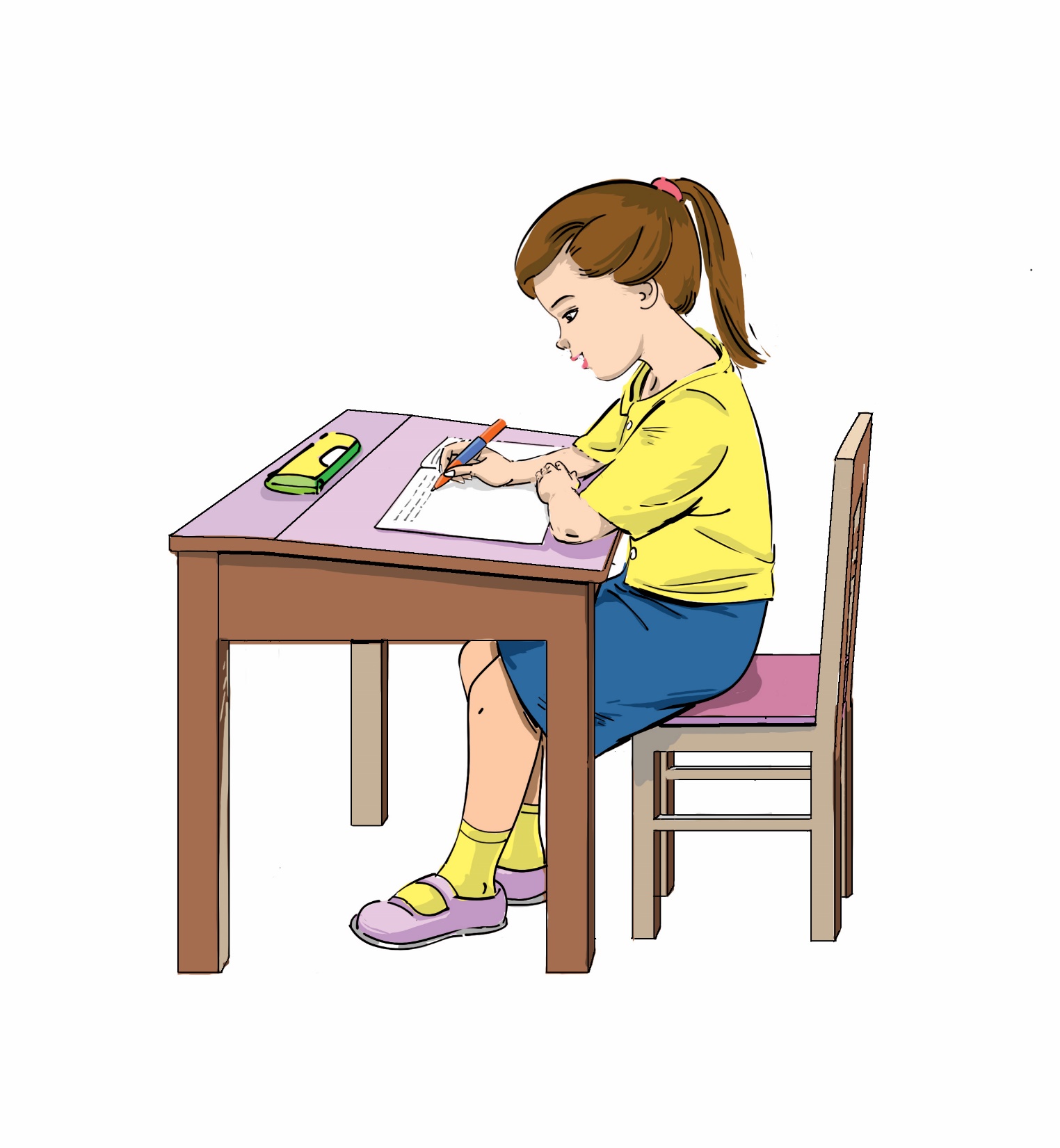 Bµi
oai   ueâ   uy
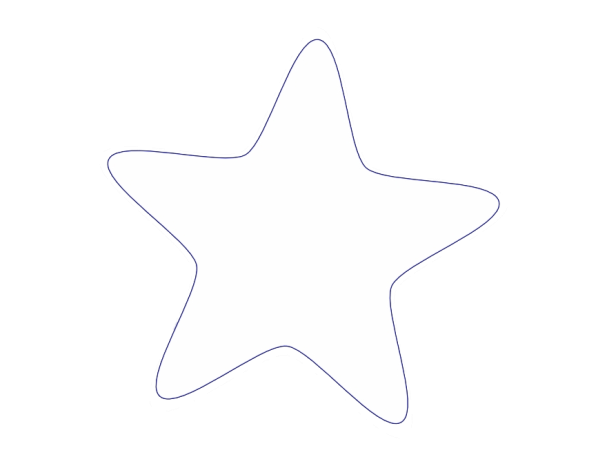 77
TIẾT 2
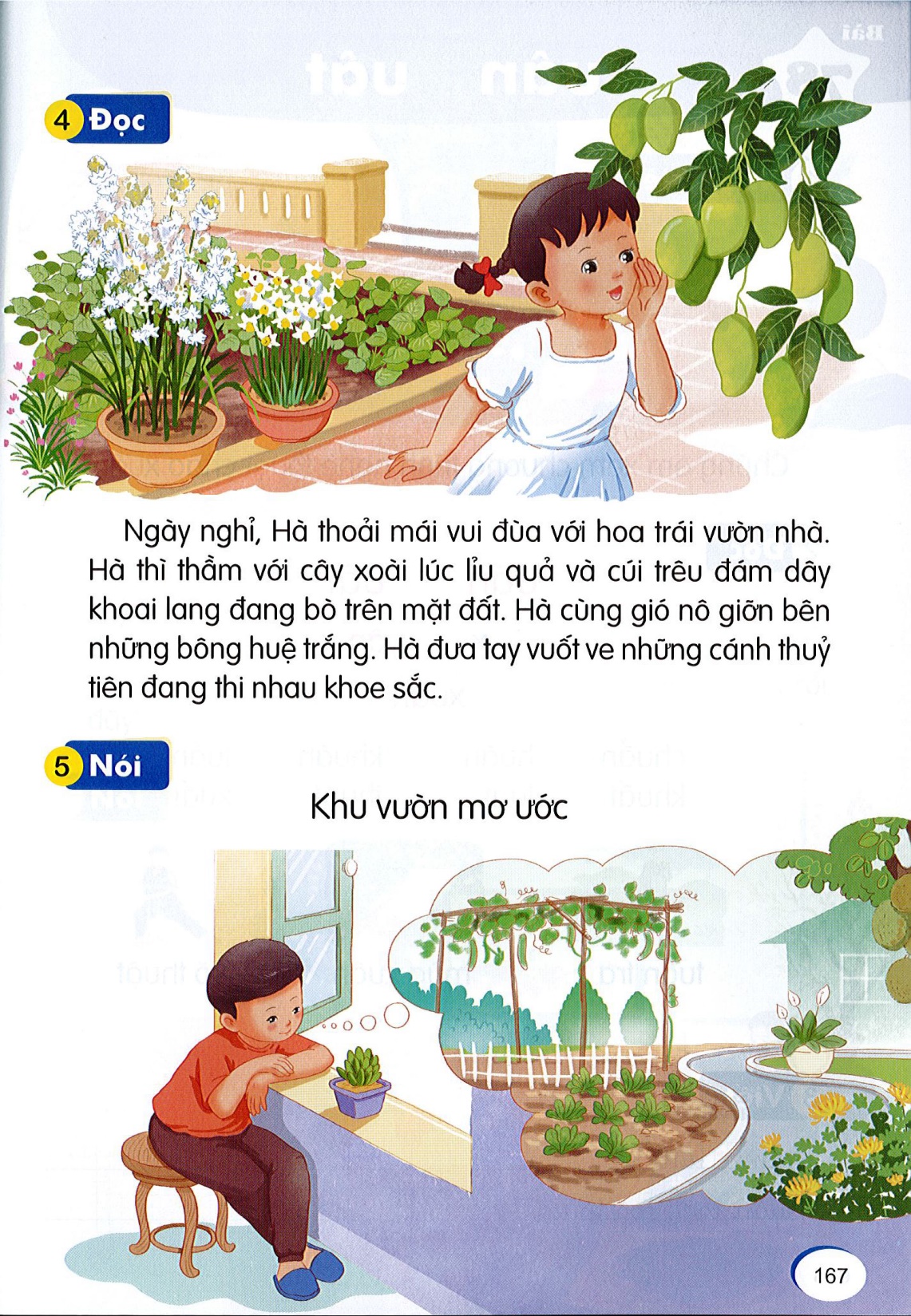 4
Đọc
Ngaøy nghæ, Haø thoaûi maùi vui ñuøa vôùi hoa traùi vöôøn nhaø. Haø thì thaàm vôùi caây xoaøi luùc læu quaû. Haø cuùi treâu ñaùm daây khoai lang ñang boø treân maët ñaát. Em cuøng gioù noâ giôõn beân nhöõng boâng hueä traéng. Em ñöa tay vuoát ve nhöõng caùnh thuûy tieân ñang thi nhau khoe saéc.
5
Nói
Khu vöôøn mô öôùc
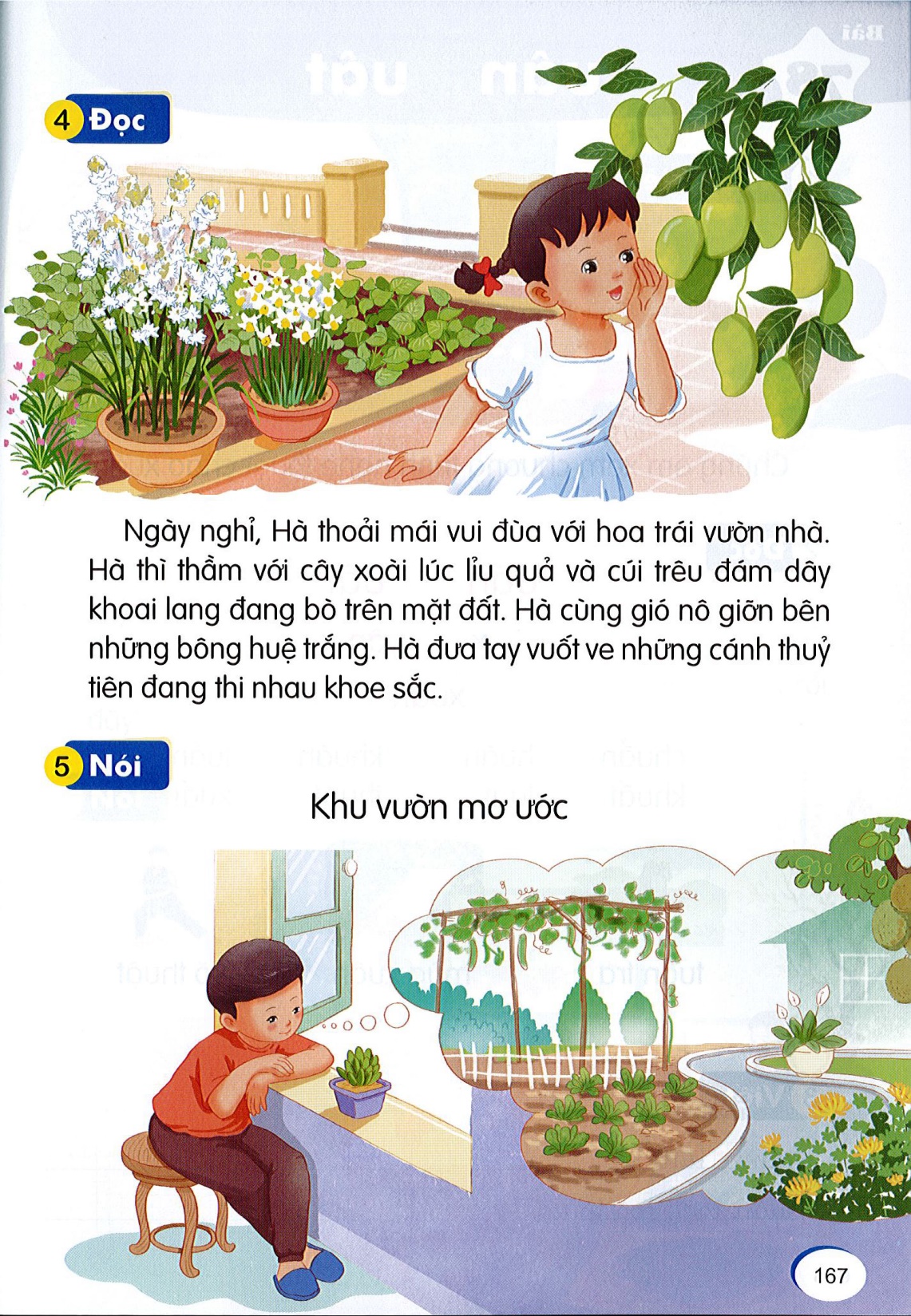